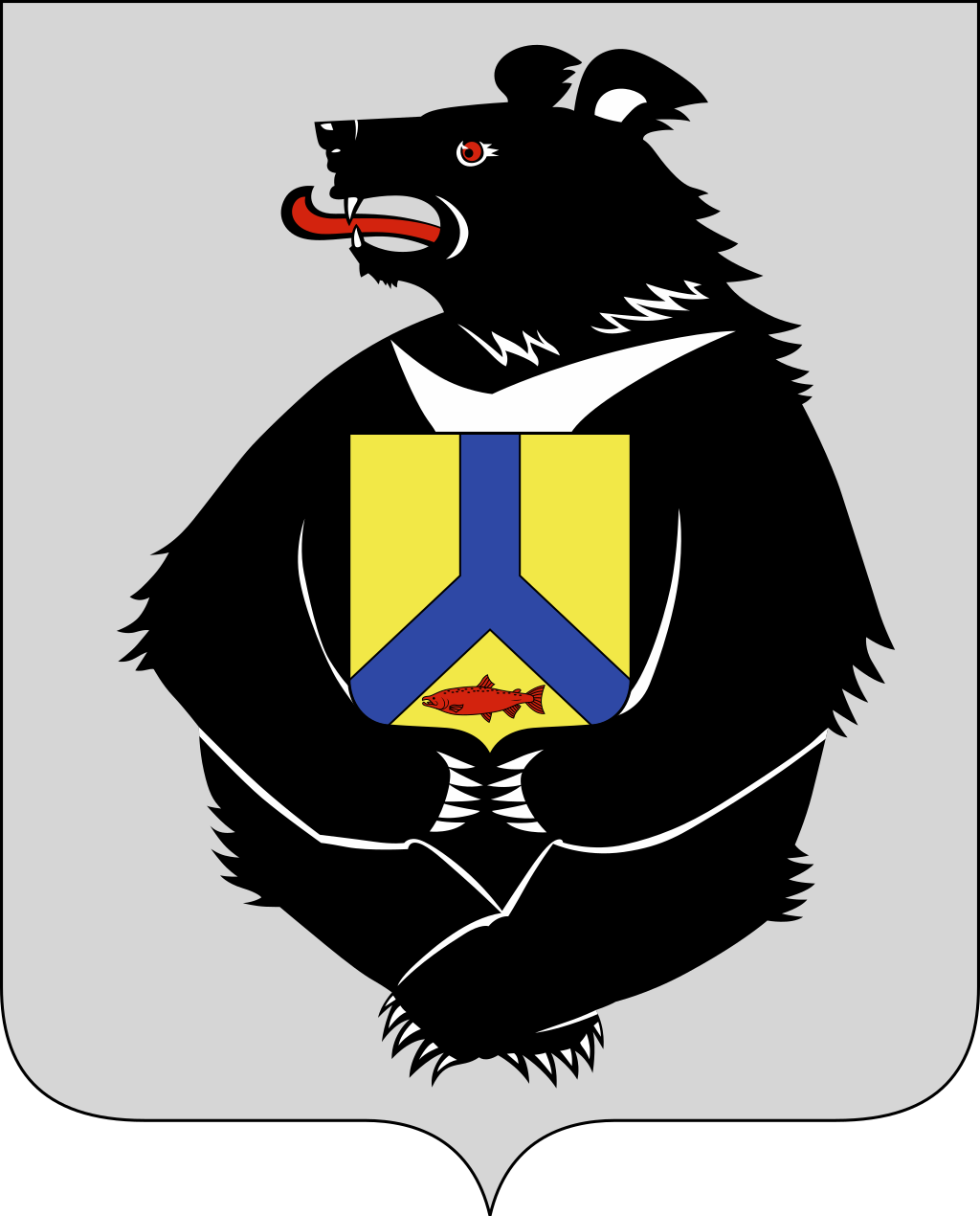 Приемы повышения мотивации учащихся к обучению с Якласс

Региональный менеджер Хабаровского края 
Баранова Светлана Павловна
1
Цель мероприятия
Цель – повышение качества образования в школе путем реализации комплекса мер поддержки, включающего в себя внедрение цифрового ресурса ЯКласс:

как рабочего инструмента в педагогическую практику учителя для создания индивидуальных образовательных траекторий для школьников; 
как инструмента мотивации школьников повышать свои образовательные результаты благодаря реализованной на ЯКласс технологии “геймификации” образовательных материалов;
как систему мониторинга качества обучения для администрации школы
2
Задачи:
Повышение ИКТ-компетенций педагогов
Восполнение пробелов в знаниях обучающихся
Закрепление текущего материала в современном формате
Дополнительный инструмент подготовки к оценочным процедурам
Индивидуализация обучения, возможность работы с детьми с ОВЗ
3
Более 266 школ с низкими образовательными результатами в РФ получили адресную методическую поддержку в 2020-2021 учебном году
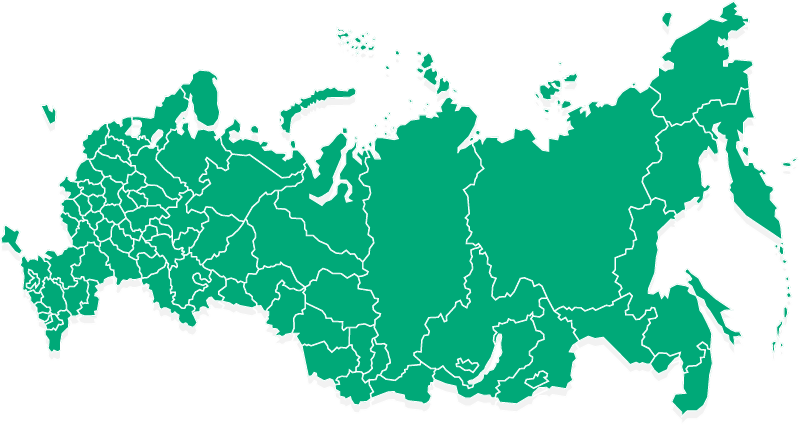 4
Система обучения
Установочные вебинары

Установочный вебинар для руководителей ОО и тех. специалистов
Вводный вебинар для педагогов
Вебинар для администраторов ЯКласс

Практико-ориентированные вебинары

Математика, информатика, физика
Русский язык, литература, иностранные языки (+ редактор заданий)
Начальная школа
История, обществознание, география, химия, биология
Редактор предметов ЯКласс
Подготовка к ГИА (ВПР, ОГЭ, ЕГЭ)
Смешанное обучение и ЯКласс - современное обучение 21 века
Функциональная грамотность
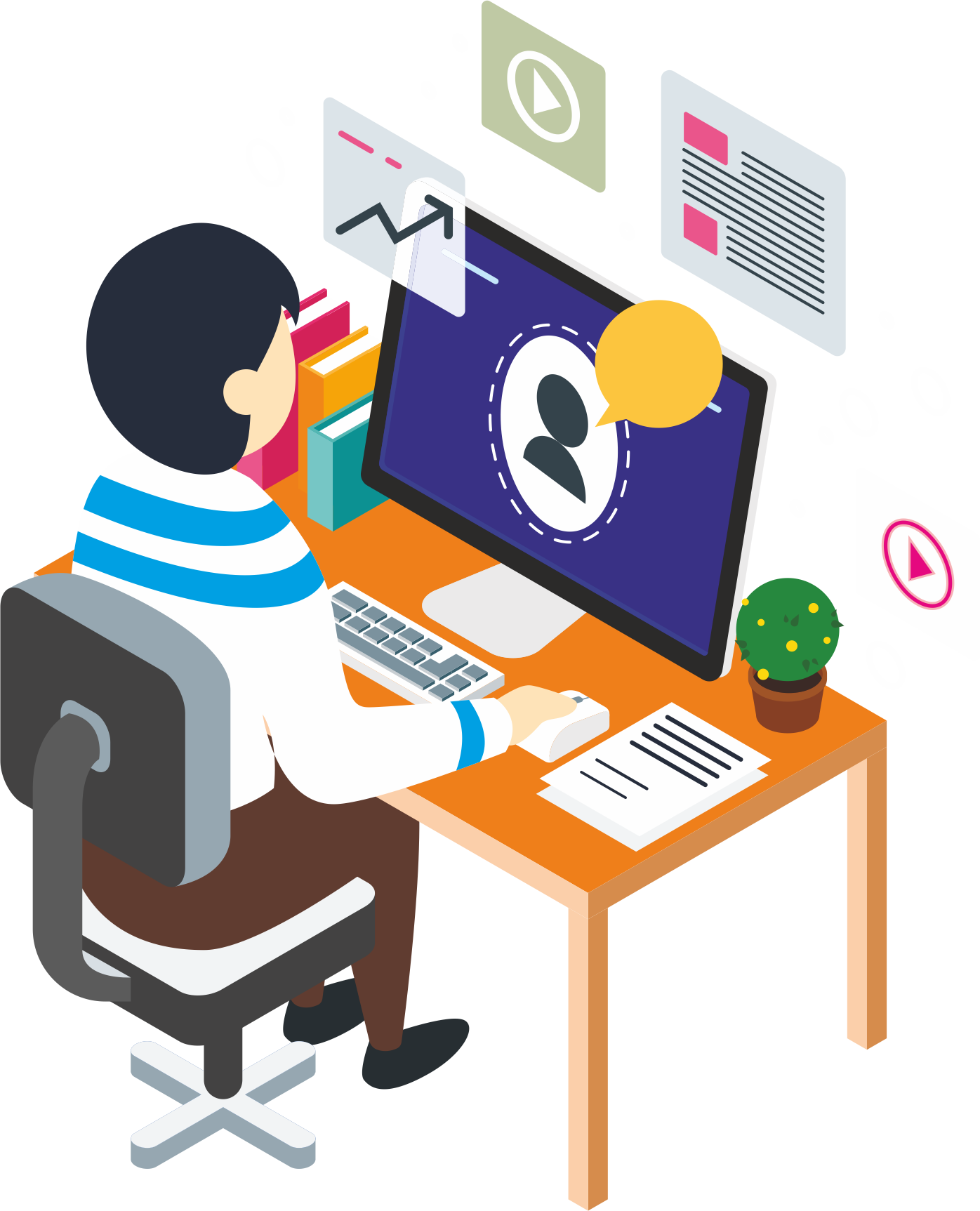 5
Библиотека цифрового образовательного контента
- ЯКласс для СПО
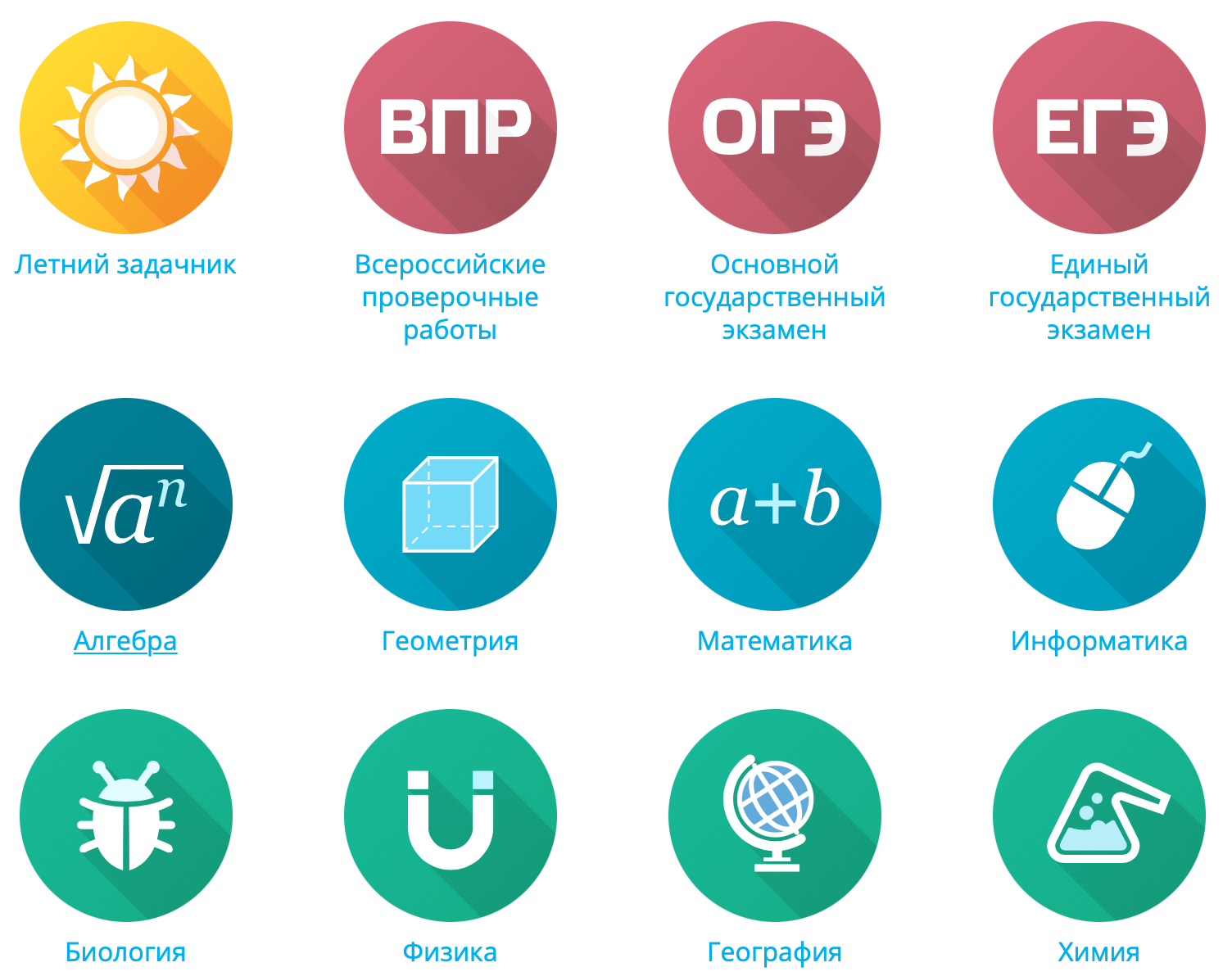 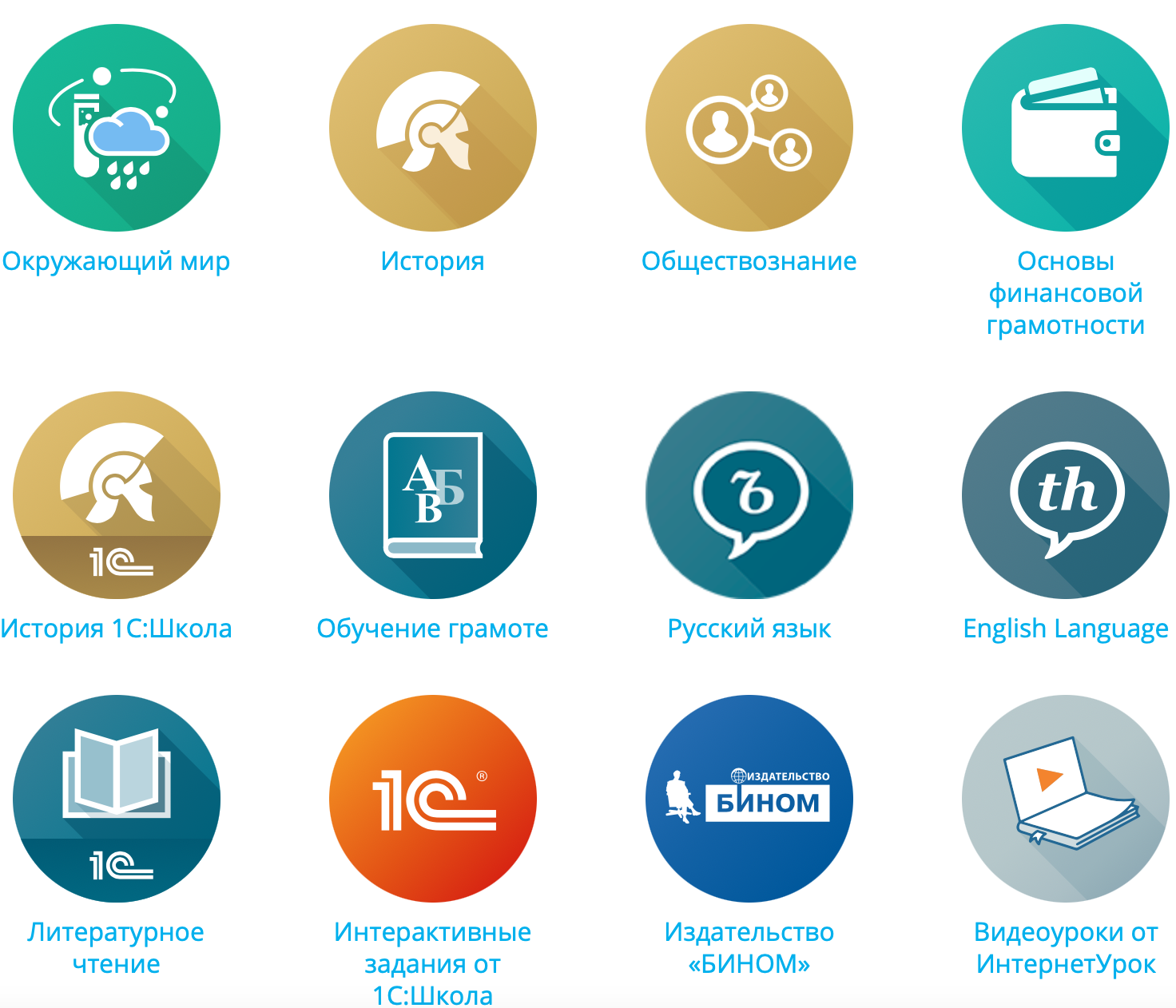 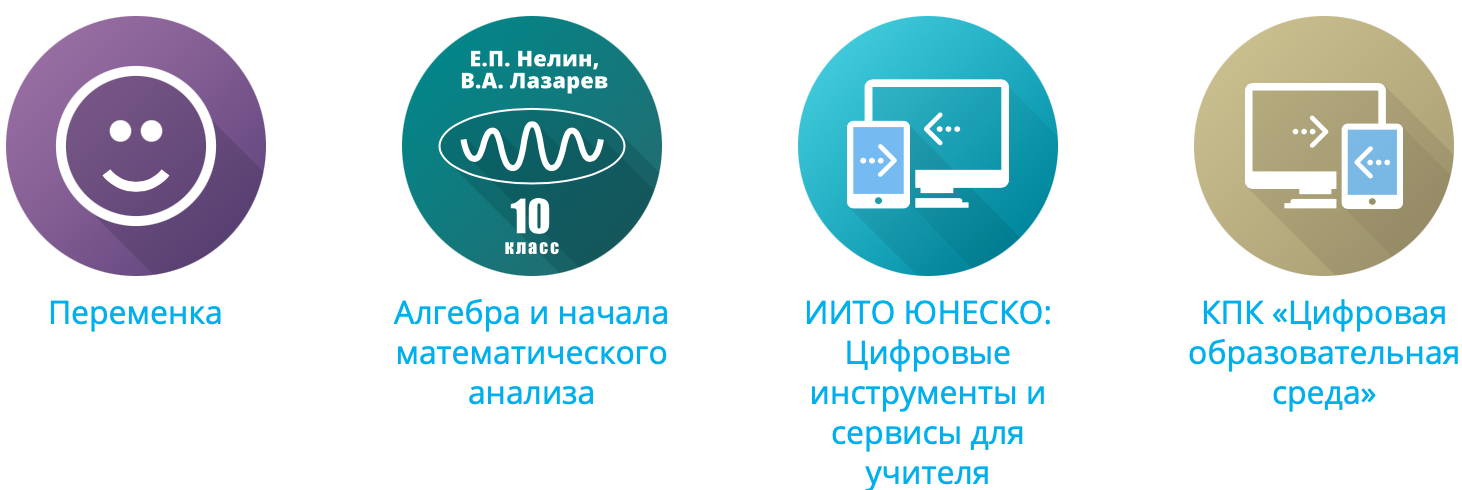 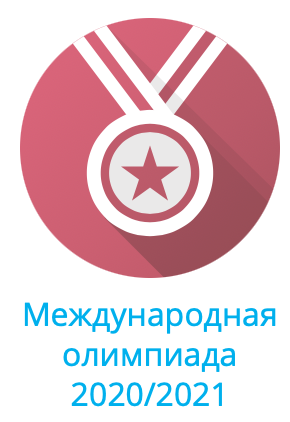 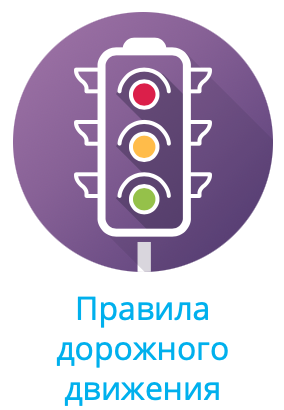 6
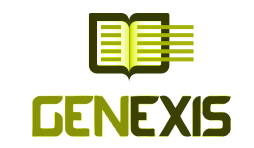 1,6 трлн заданий
Уникальная особенность сайта ЯКласс заключается в том, что каждое задание и тест имеют множество вариантов с разными условиями (50 и более вариантов каждого задания). Ответы на такие задания невозможно списать ни в Интернете, ни у соседа по парте, ни с ГДЗ.
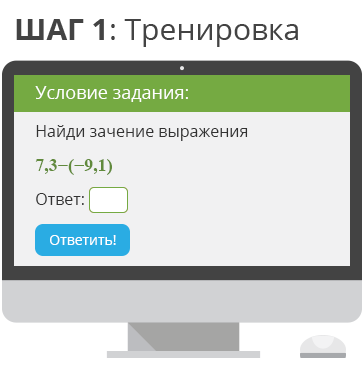 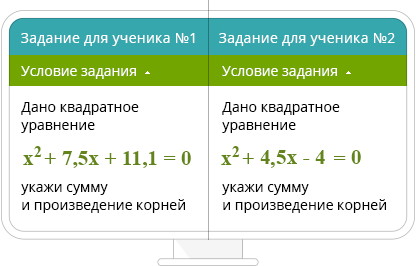 Если учащийся захочет решить задание снова, то ему выпадет уже другой вариант. Таким образом, осуществляется принцип «бесконечной» тренировки и обучения на собственных ошибках
7
Подготовка в течение учебного года
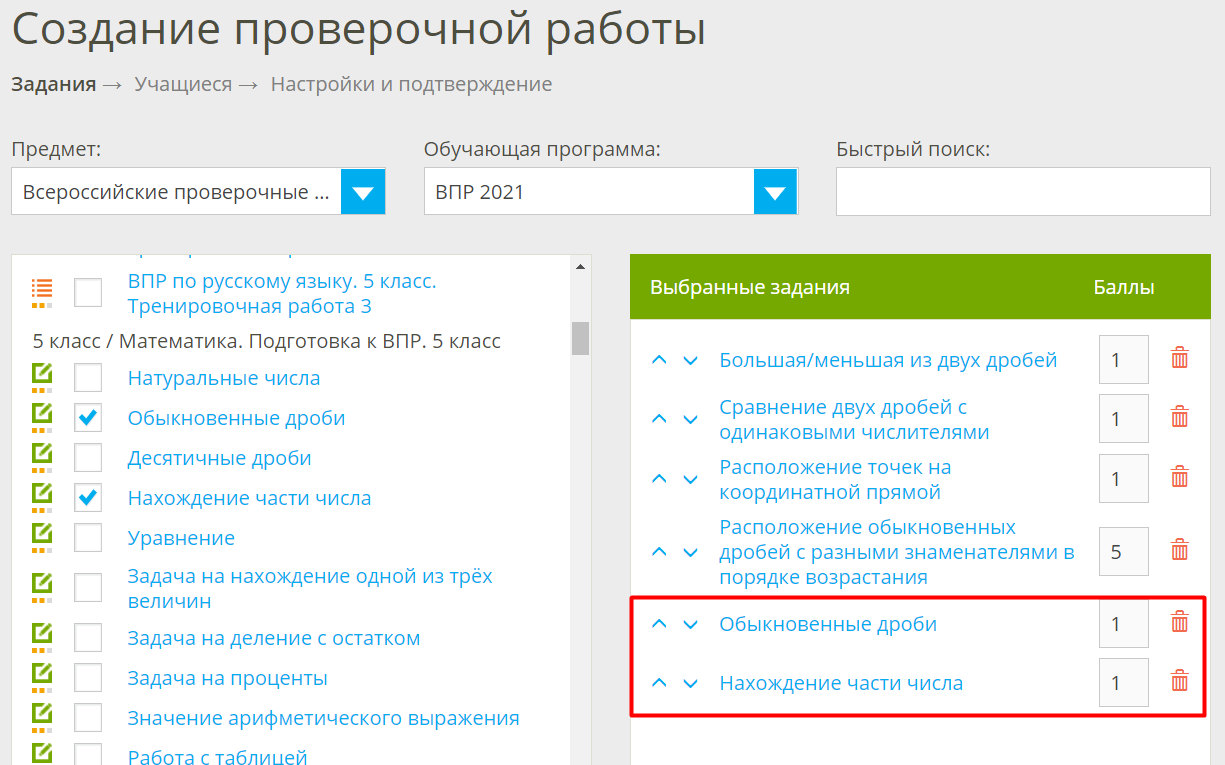 Включение заданий ВПР, ОГЭ, ЕГЭ в учебных процесс
Гибкое формирование домашних работ на ЯКласс
Восполнение пробелов из тем предыдущих классов
Мониторинг готовности к итоговой аттестации
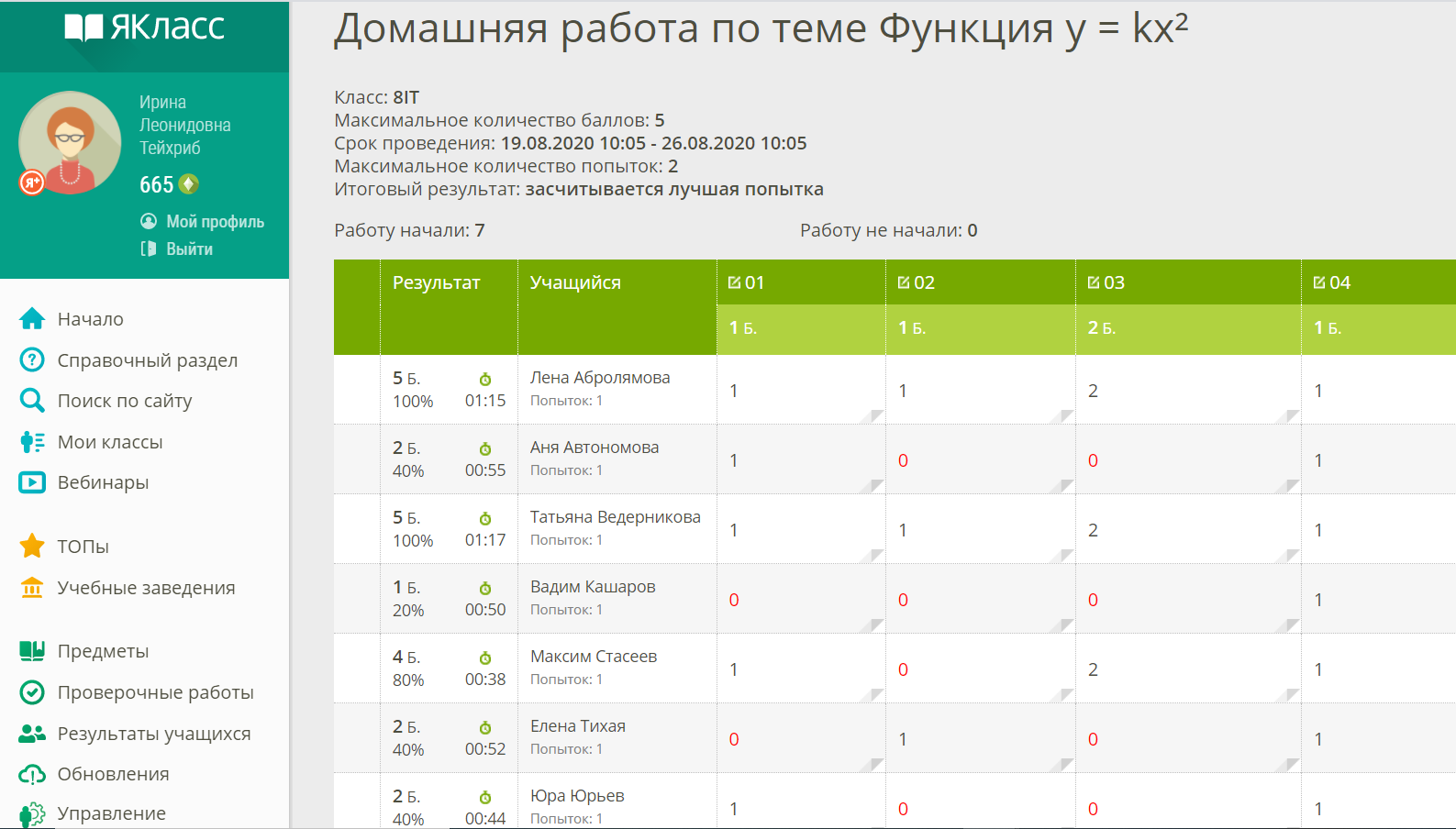 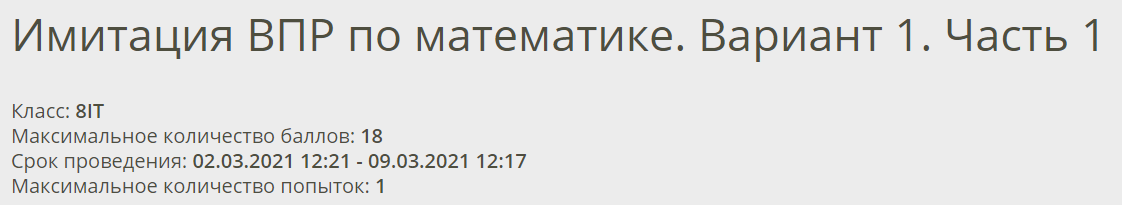 Наглядная автоматическая диагностика
Проведение имитационных ГИА в течение года
Объективная проверка работ
Выявление проблемных зон всего класса и индивидуально
Создание индивидуальных обучающих траекторий
20
«Персональная траектория обучения»
…каждый учащийся может  получить адаптированный именно  для него опыт
Вместо того, чтобы получать то же,  что и любой другой…
→
Ω
x+y
A a
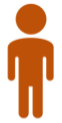 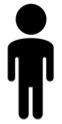 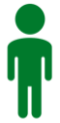 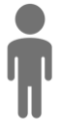 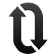 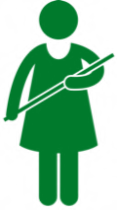 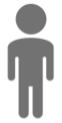 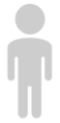 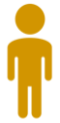 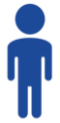 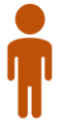 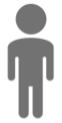 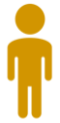 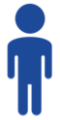 Работа учителя с ЯКласс
СЦЕНАРИИ ИСПОЛЬЗОВАНИЯ
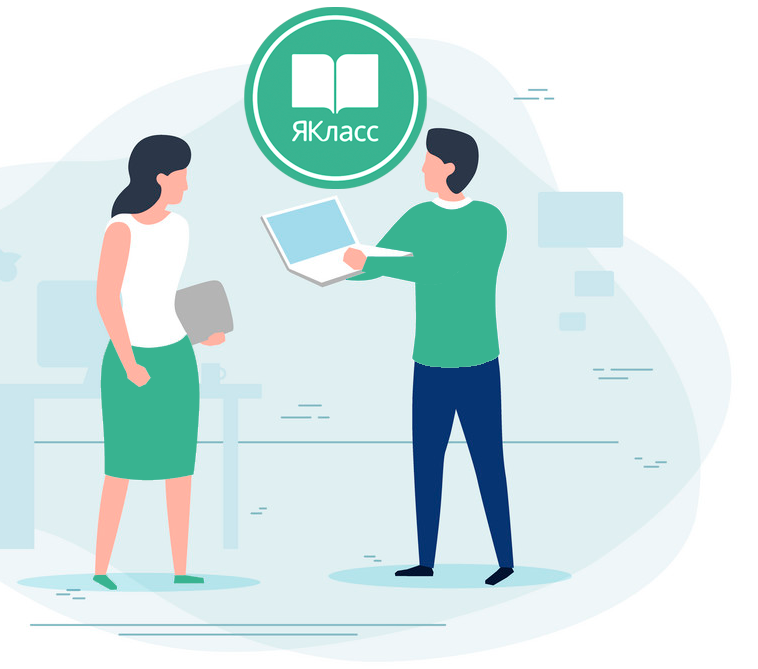 11
УСПЕХ КАЖДОГО РЕБЕНКА
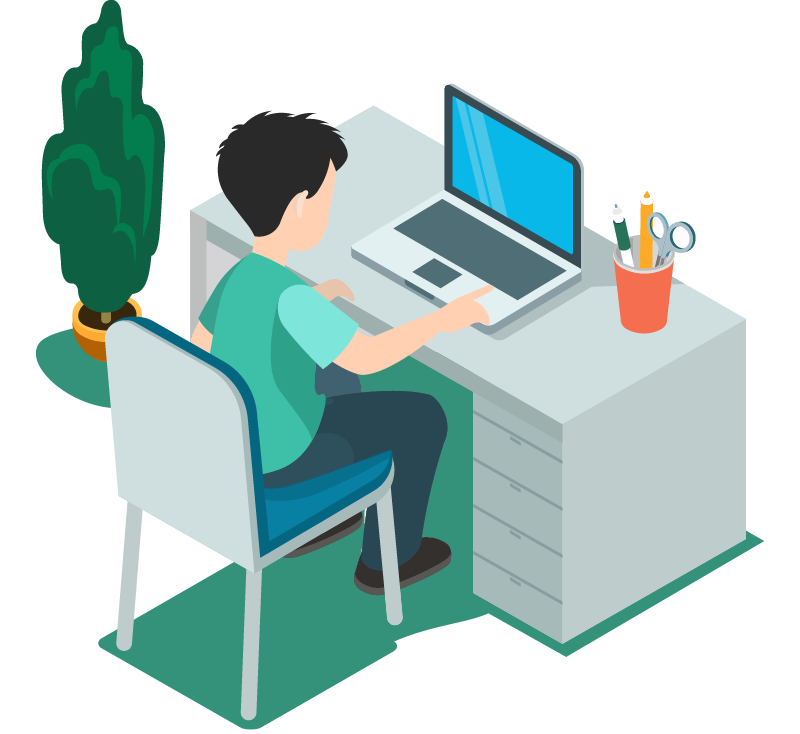 Повышение  успеваемости учеников
Выполнение работ, заданных учителем
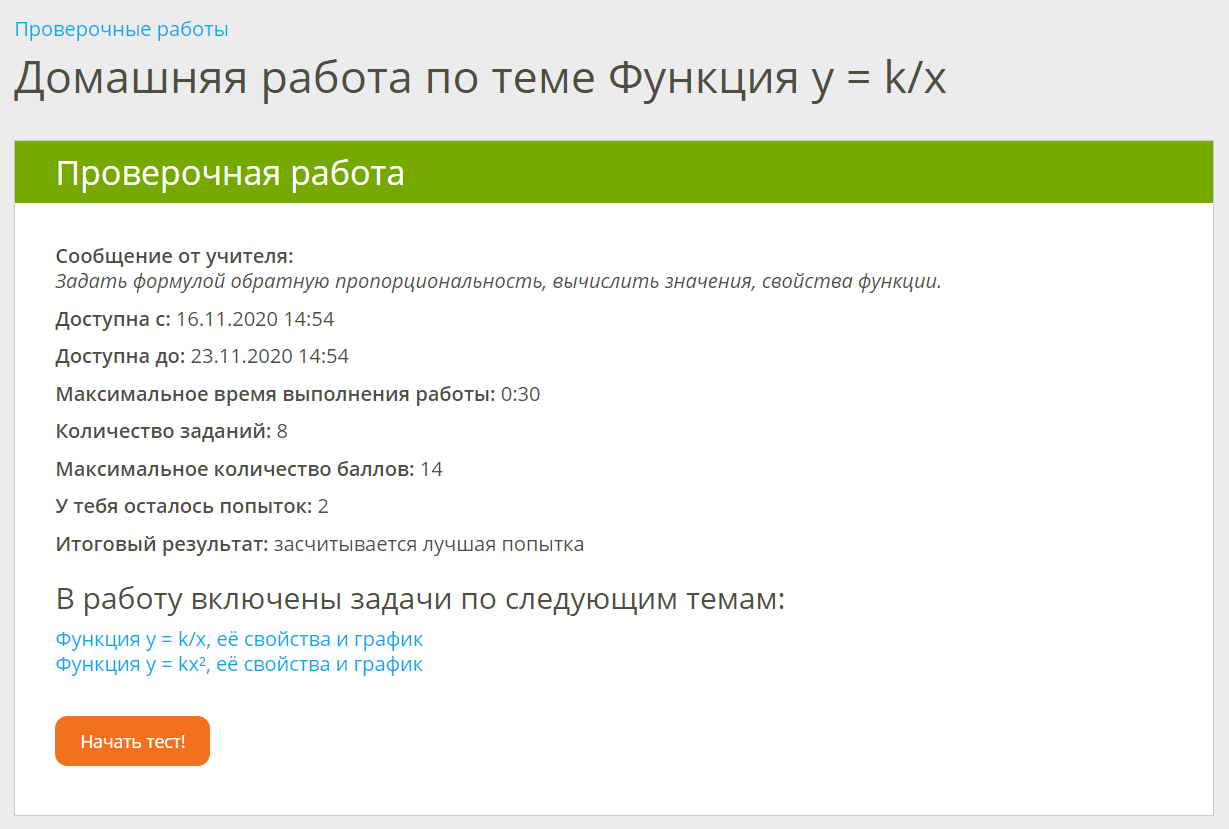 24
Повторение предметов за любой класс
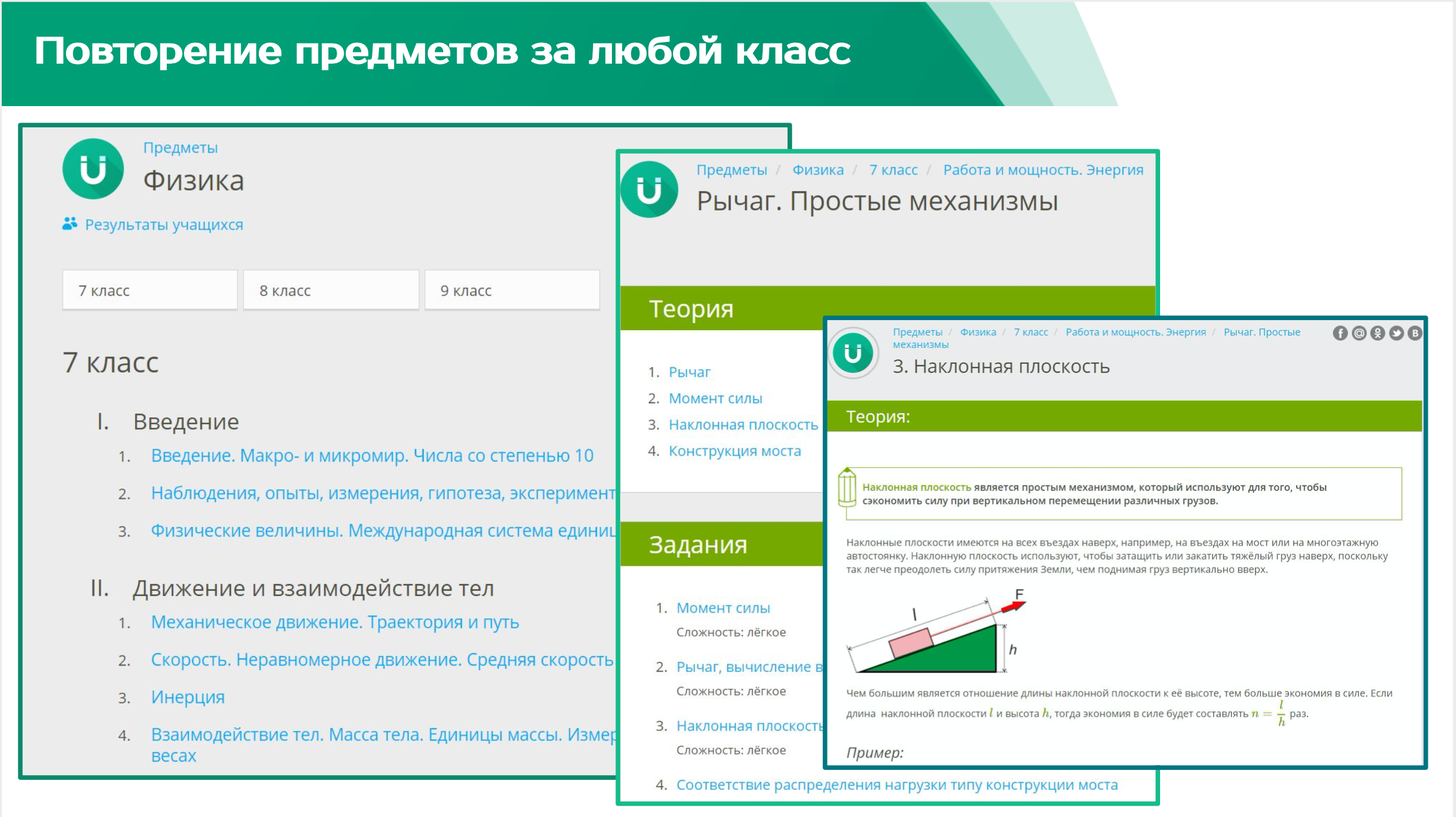 14
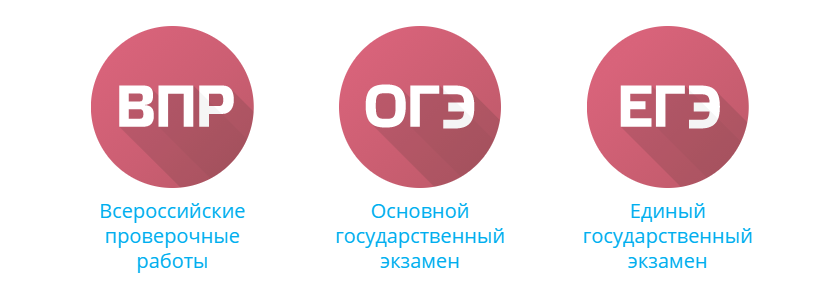 Самоподготовка обучающихся к итоговой аттестации
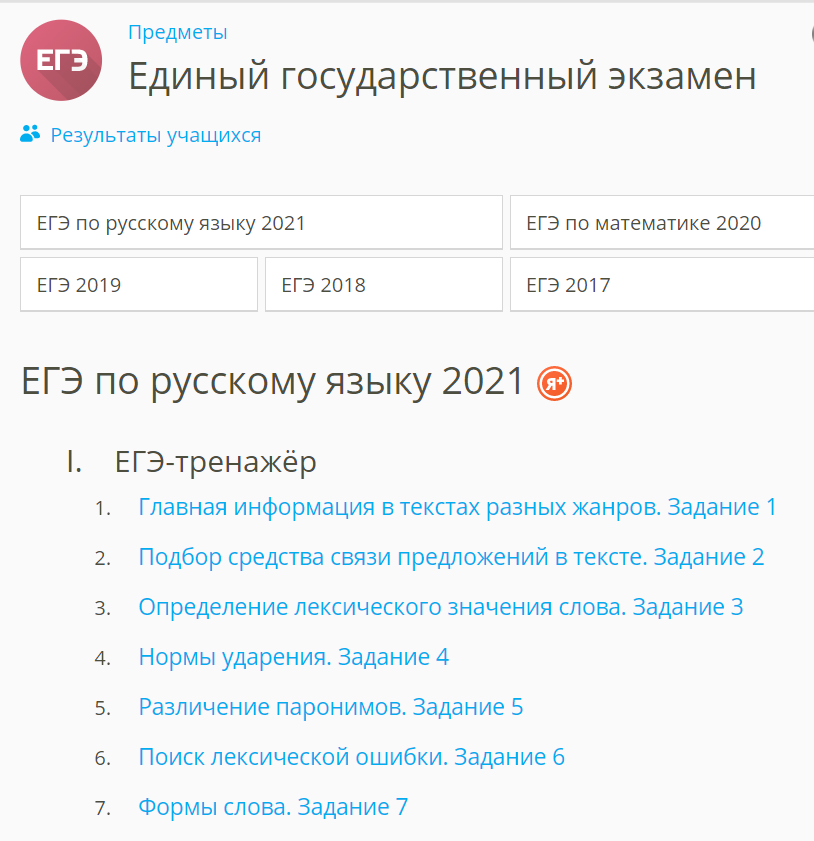 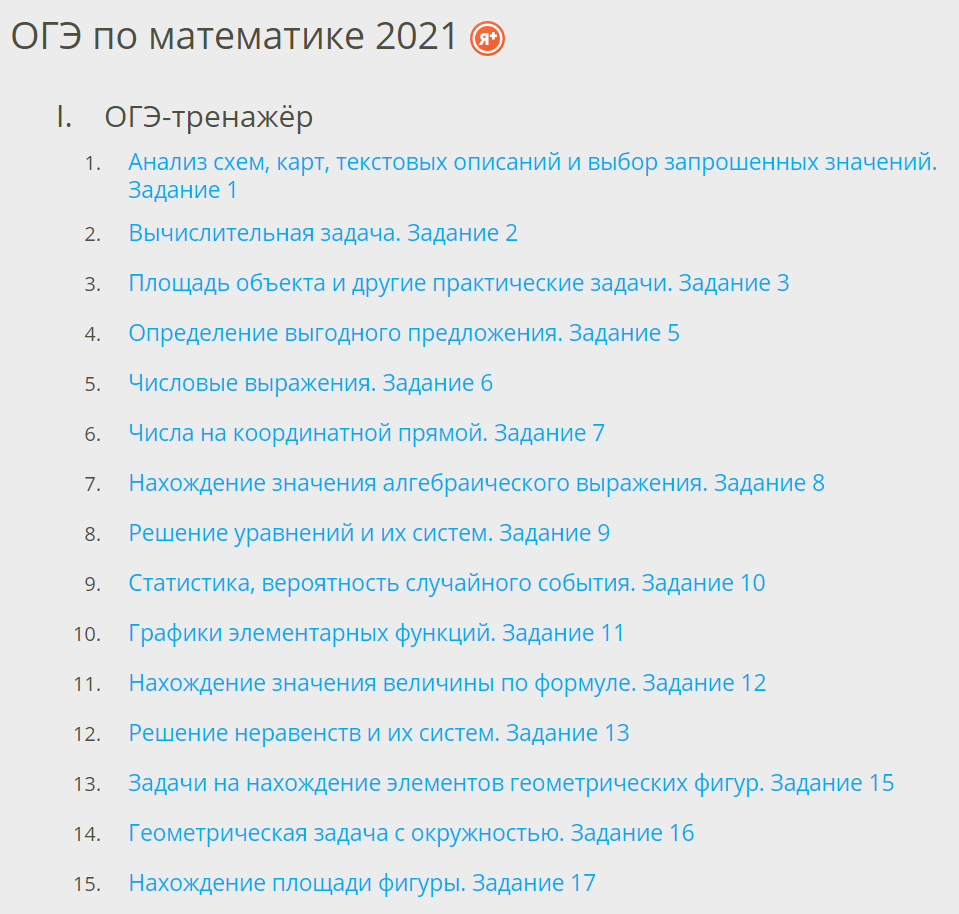 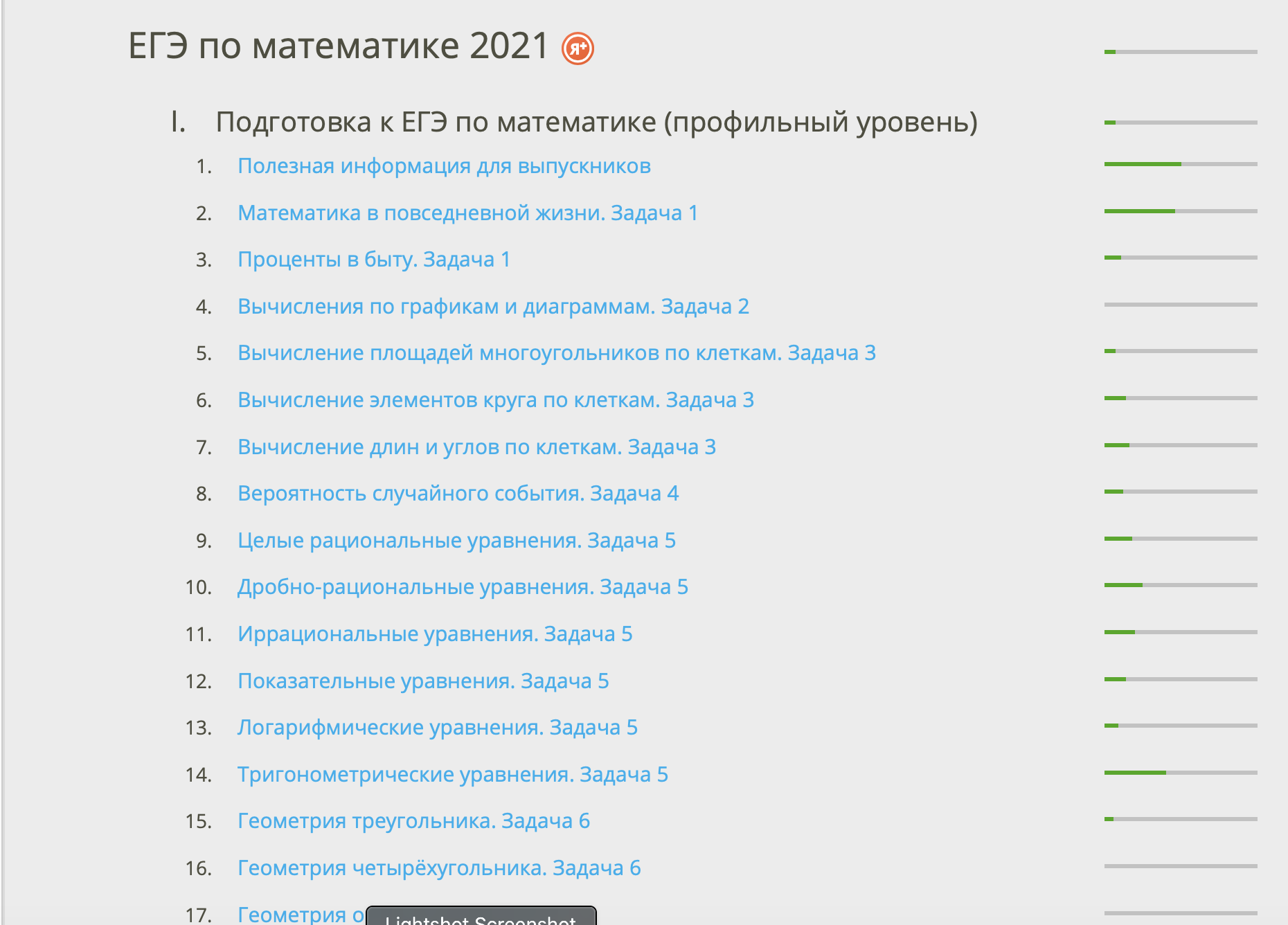 26
Интерактивные задания, 
виртуальные лаборатории
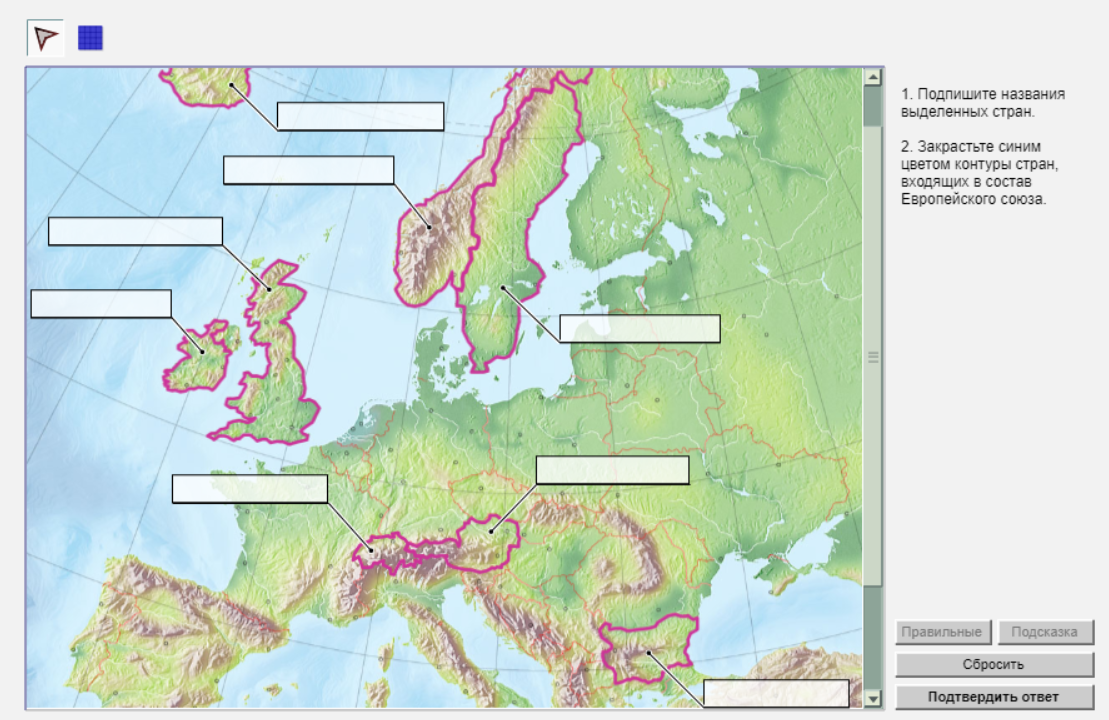 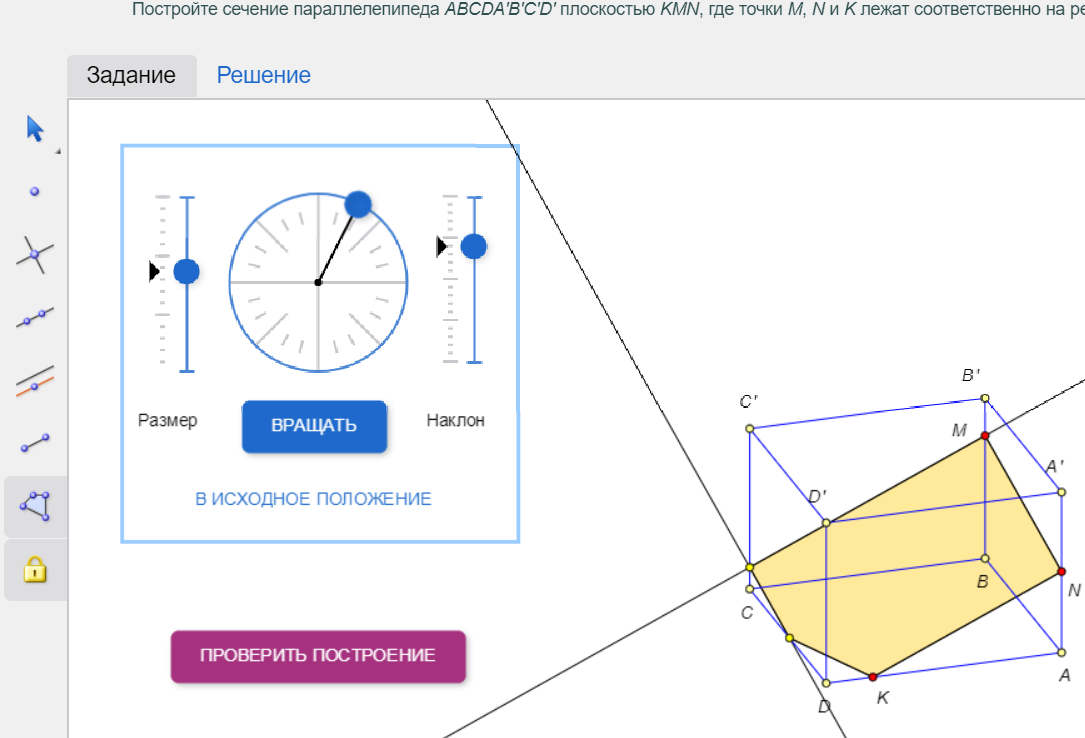 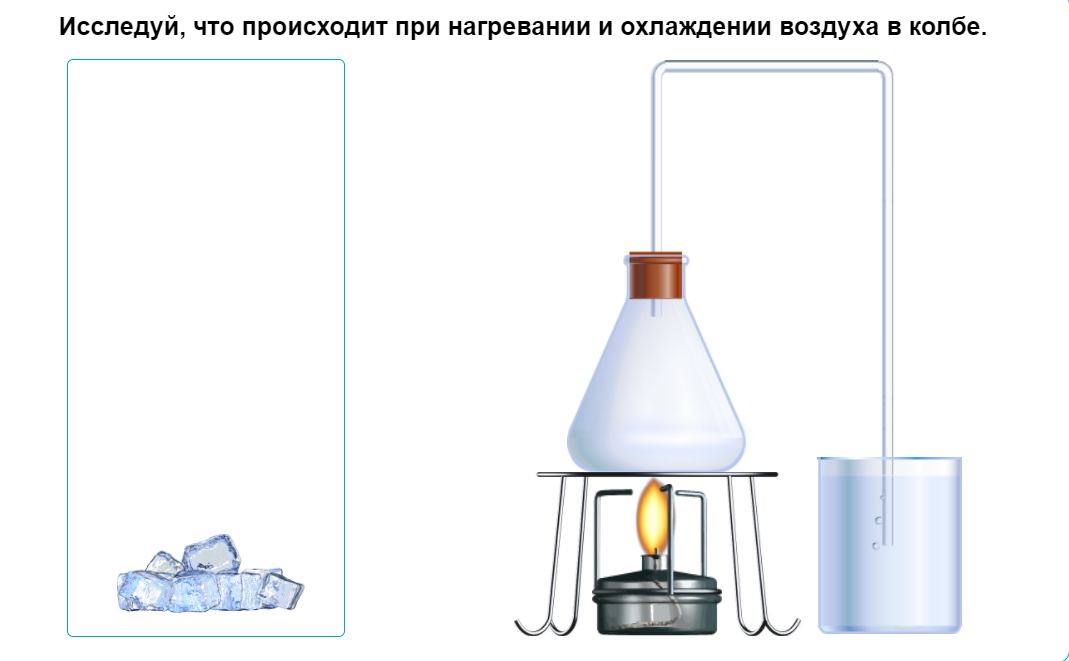 Цифровое портфолио школьника
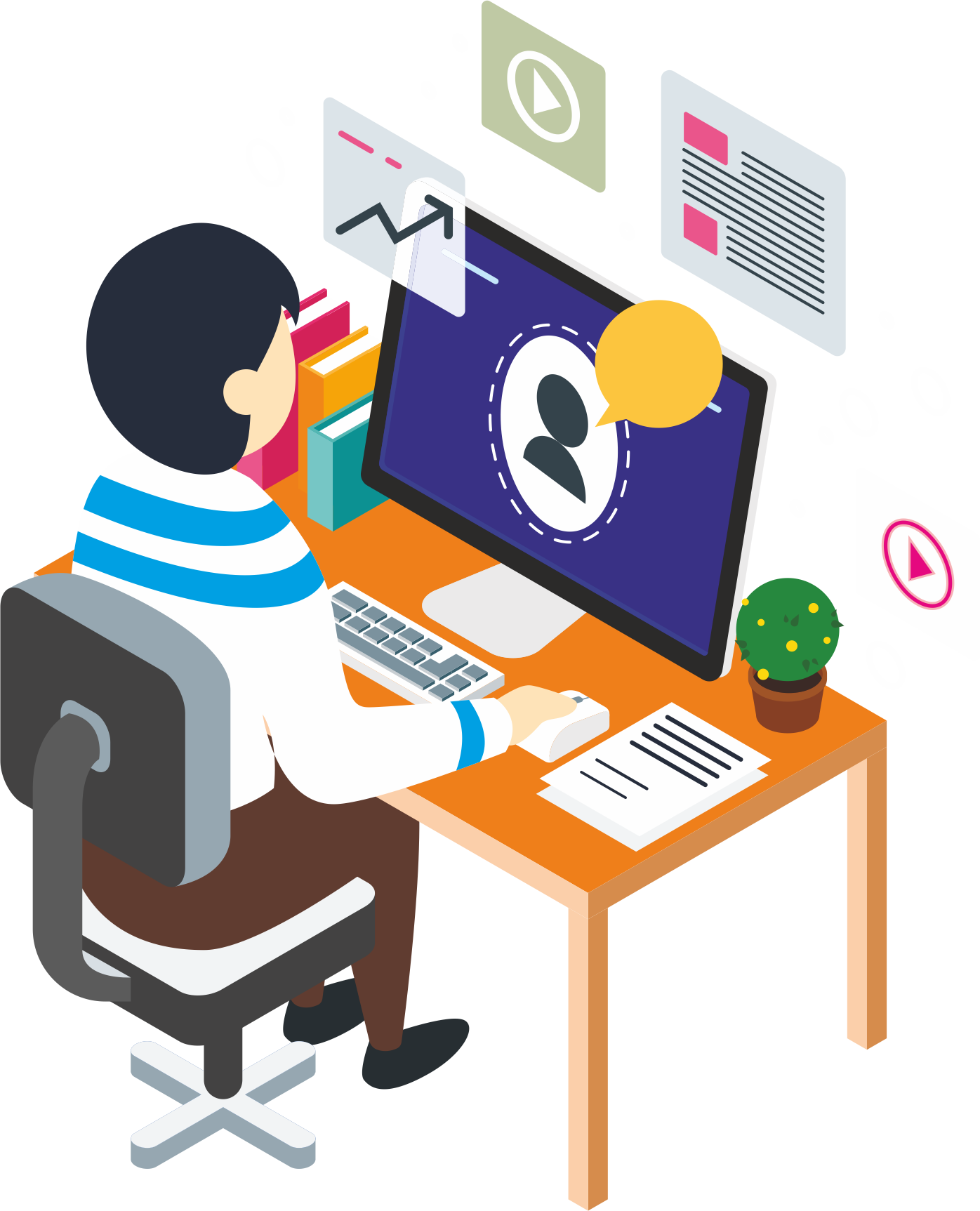 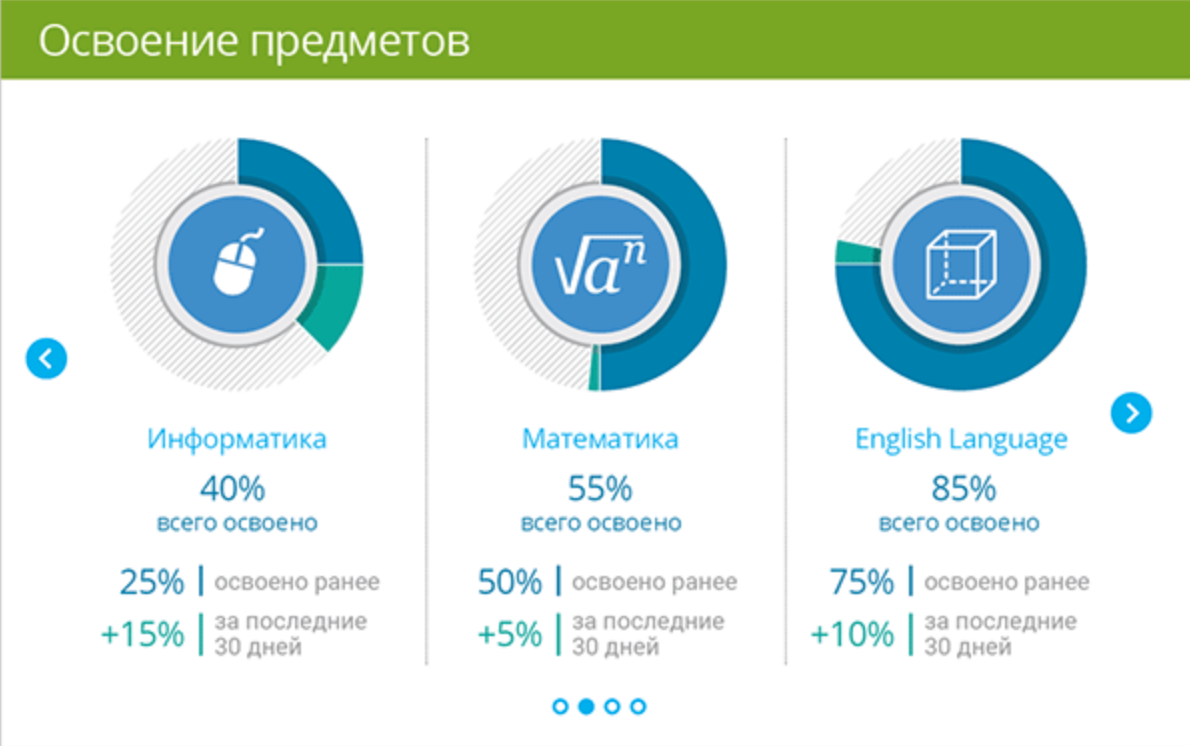 В сотрудничестве с родителями
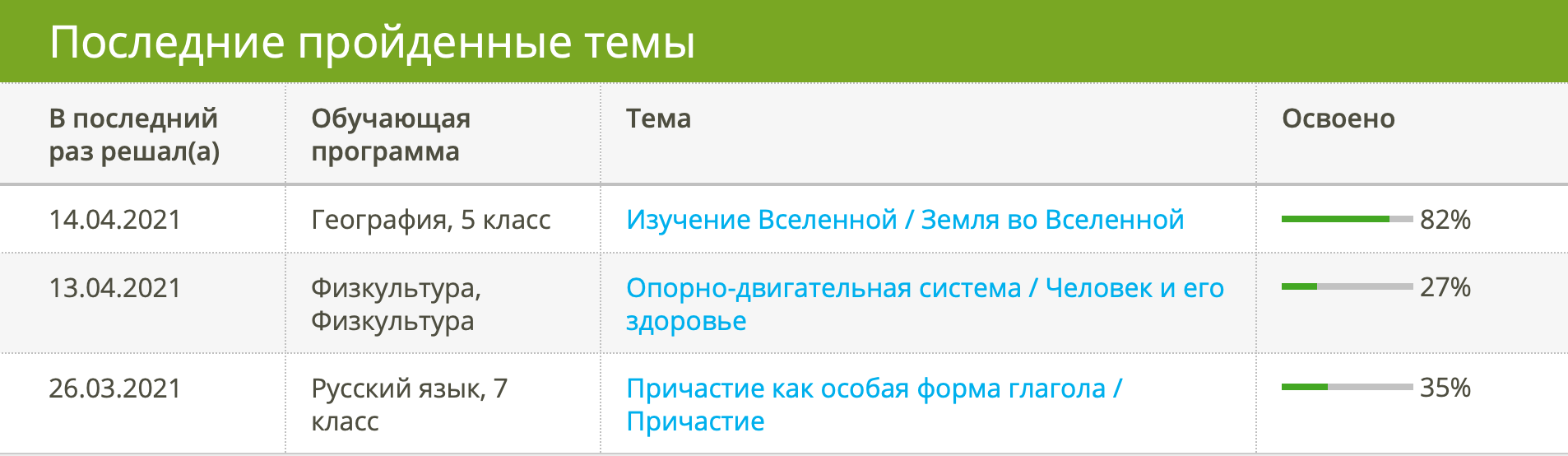 17
Ссылка: Отслеживание результатов учеников при самоподготовке
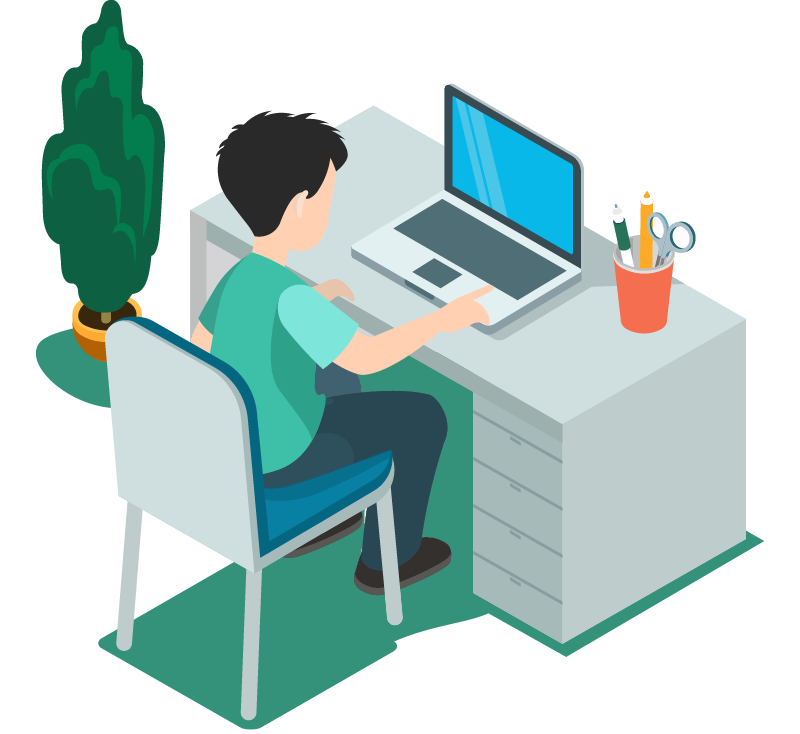 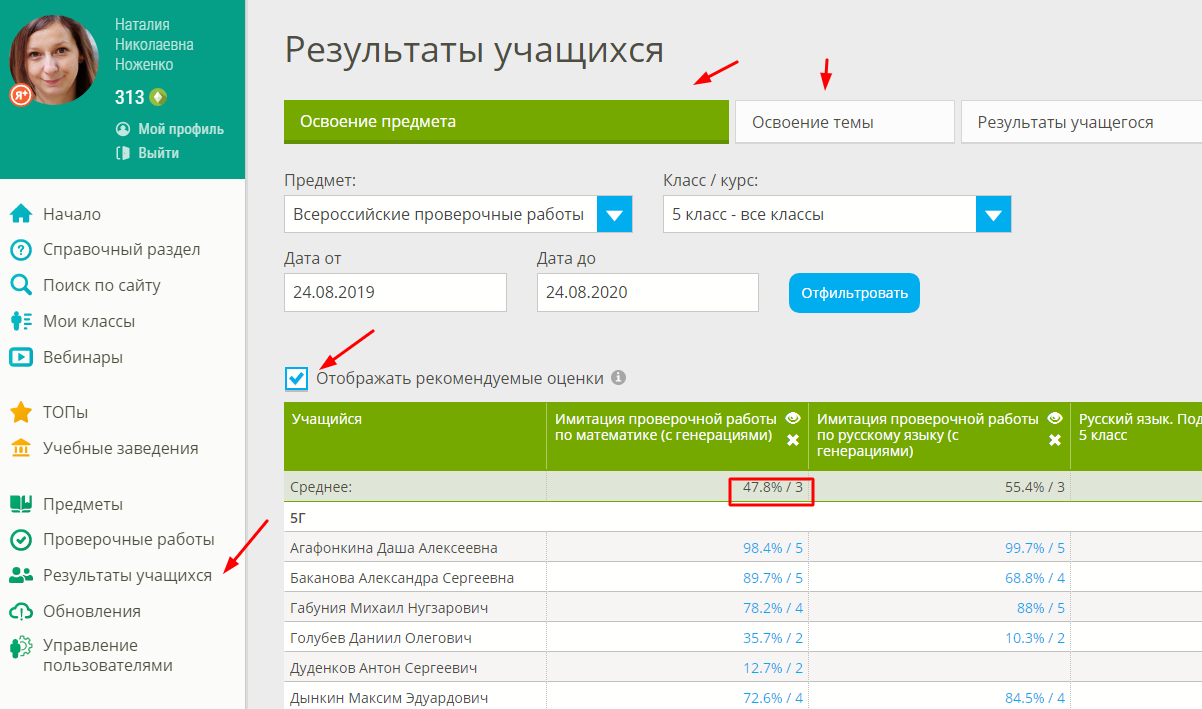 Работа обучающегося с ЯКласс
СЦЕНАРИИ ИСПОЛЬЗОВАНИЯ
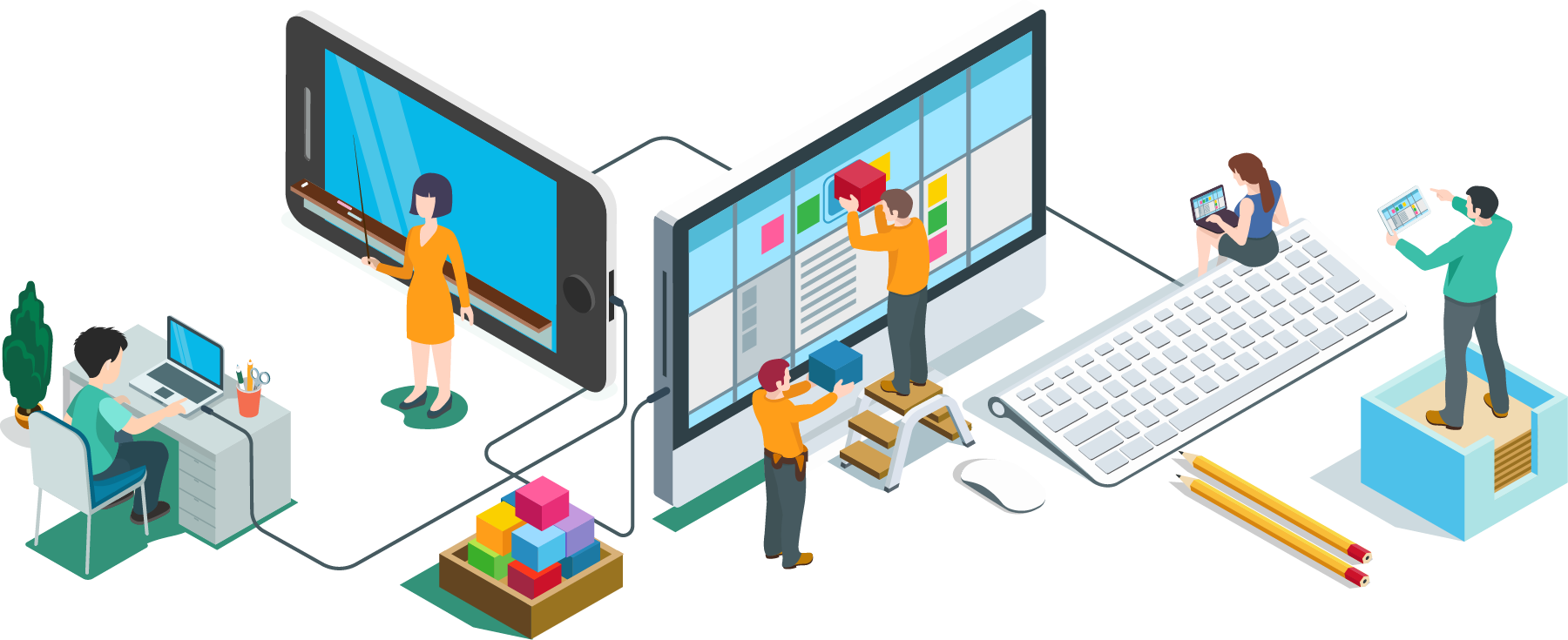 19
СОВРЕМЕННАЯ ШКОЛА/ СИСТЕМА УПРАВЛЕНИЯ ОБРАЗОВАТЕЛЬНОЙ ОРГАНИЗАЦИЕЙ
Дашборд директора школы
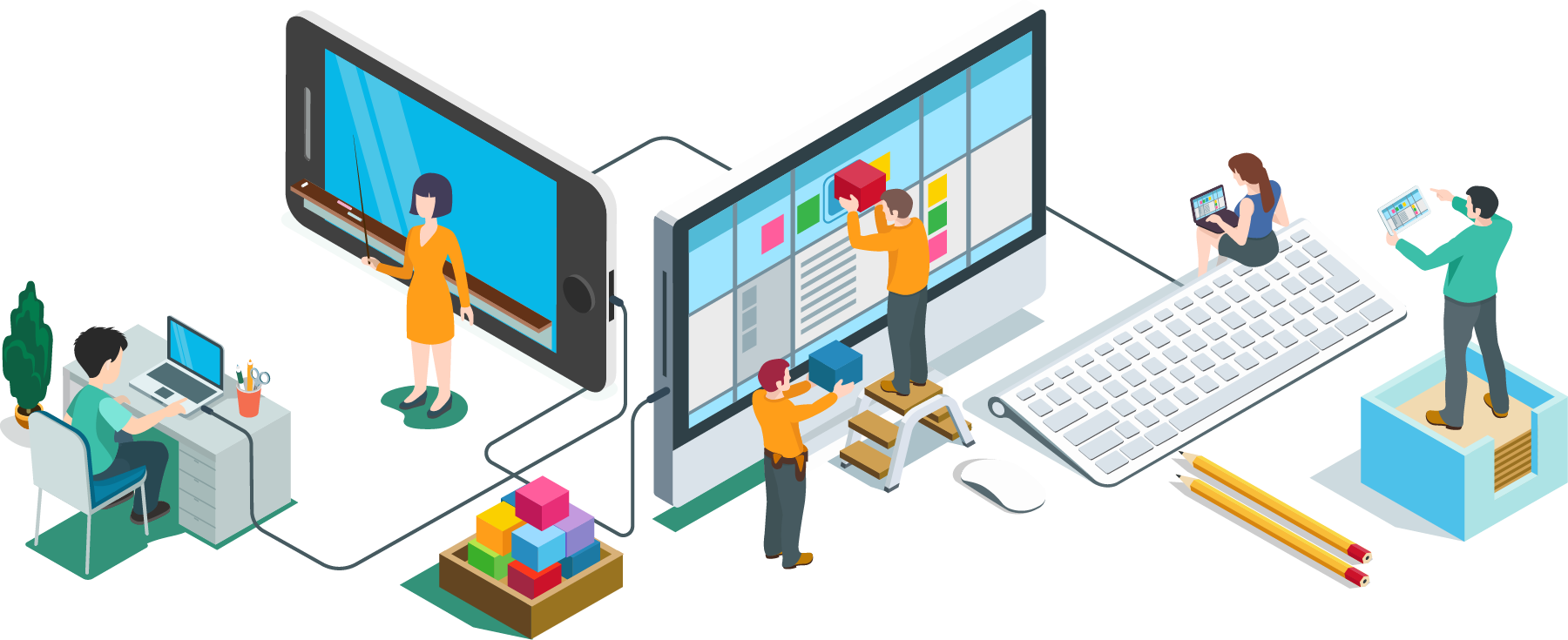 20
Для администрации школы
Отчет о количестве созданных работ

Отчет о качестве выполнения  работ
Статистика по классам и индивидуально по ученику
Возможность сравнения по периодам
Информация о работе каждого учителя
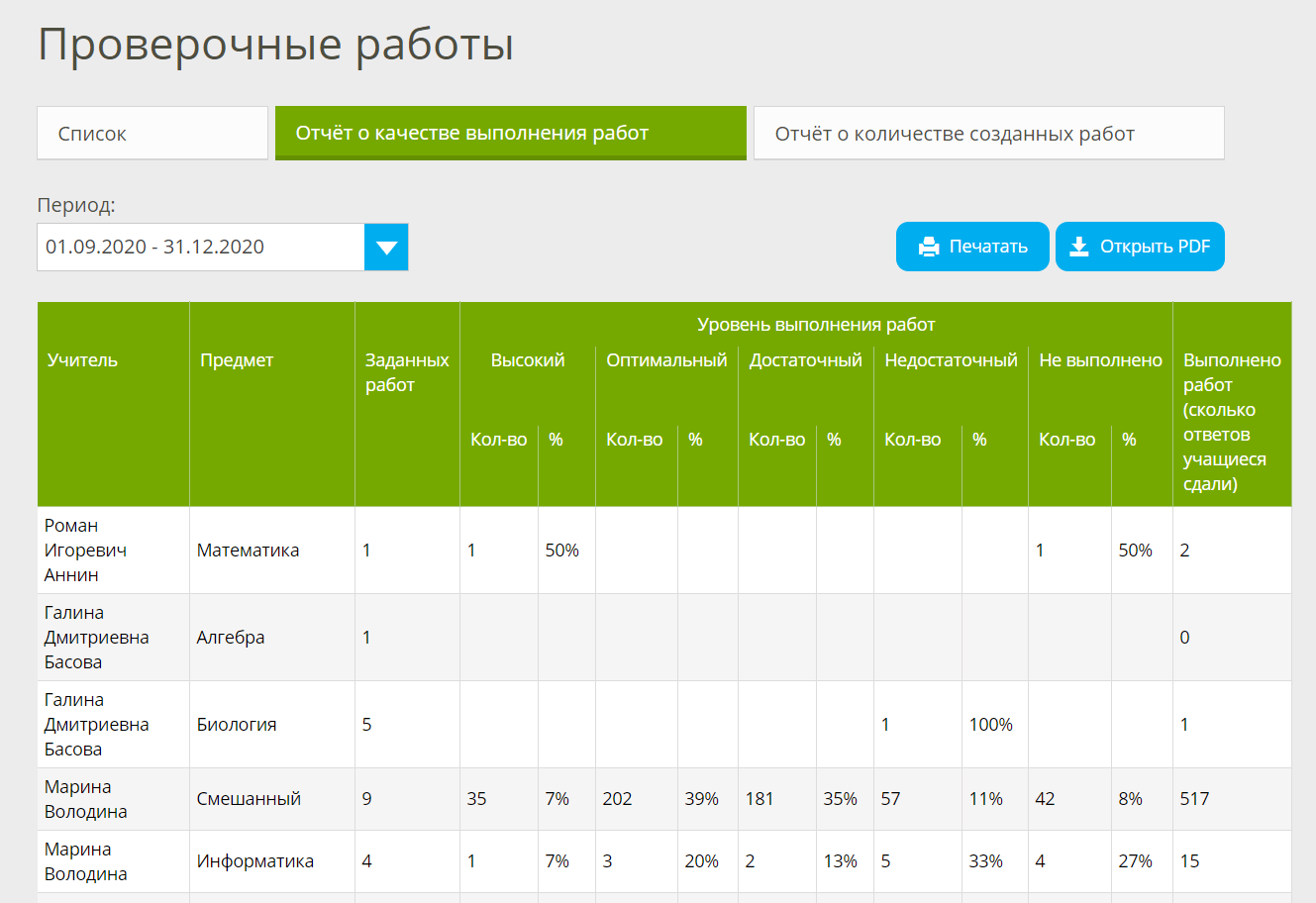 Организовать мониторинг качества образования с ЯКласс 
в школе легко!
Сравнение результатов успеваемости
(на примере Свердловской области)
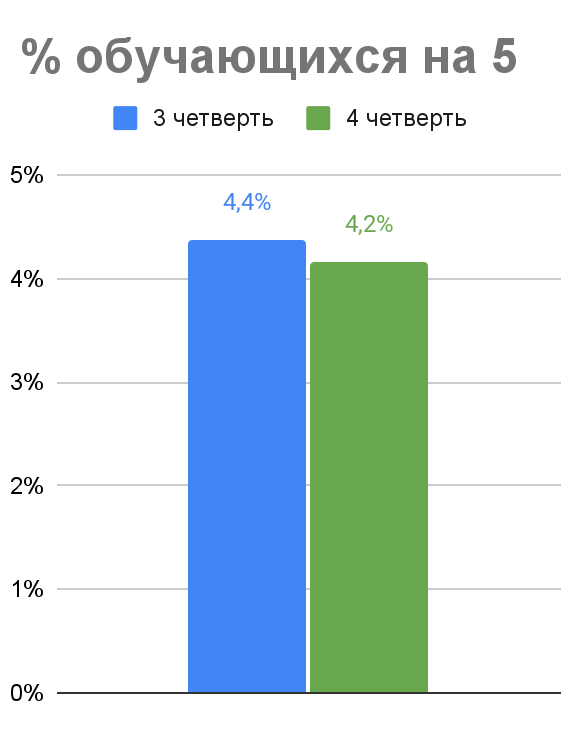 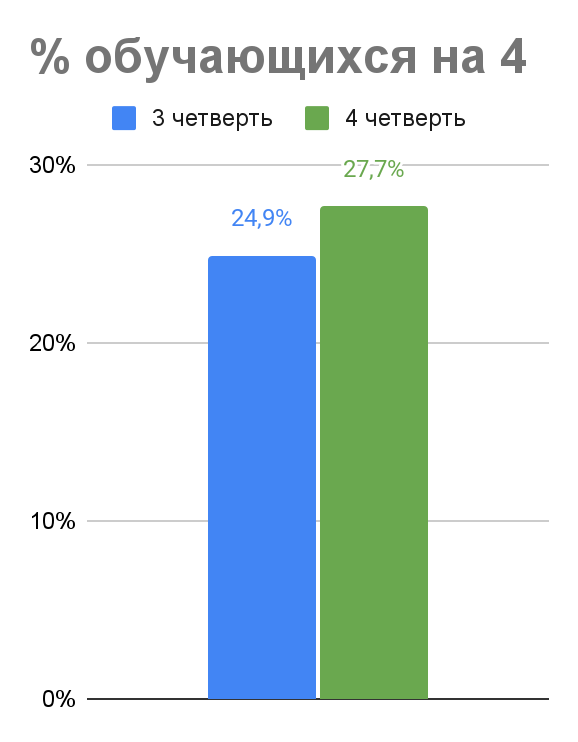 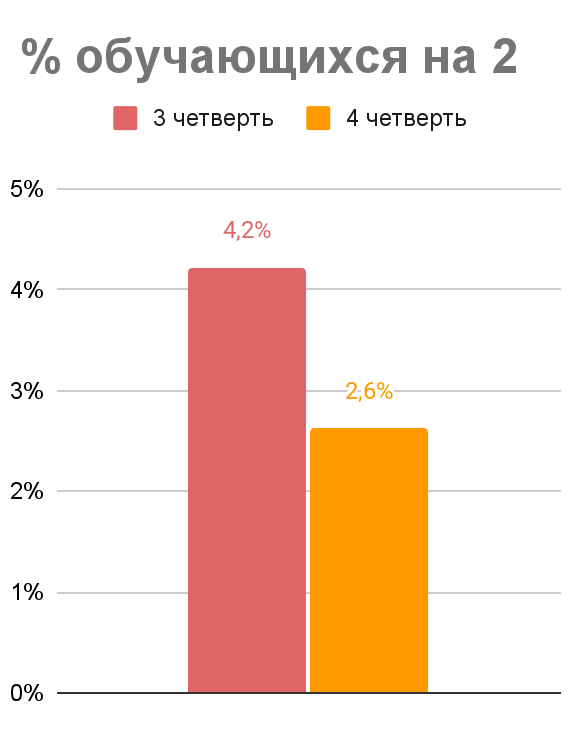 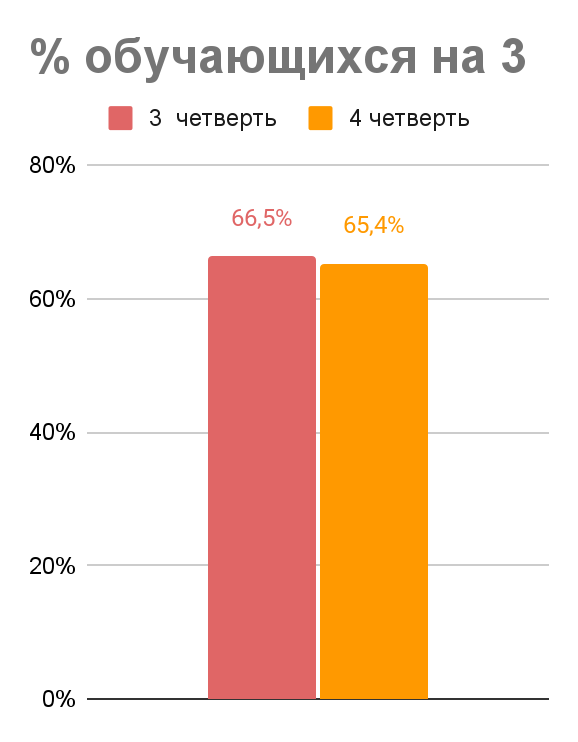 Успеваемость за 3 и 4 четверть в наиболее активных школах проекта

Наиболее яркая закономерность - снижение процента обучающихся на неудовлетворительно: на 2,6% пункта в среднем, и в некоторых школах - снижение до 4% пункта.
23
[Speaker Notes: 1,6%]
Баранова Светлана Павловна
baranova@yaklass.ru
8-914-775-39-46
(WhatsApp)
Бесплатный информационный телефон (РФ):
8 800 600 04 15